Sumo Primero
Dobles
2° Básico. Unidad 3.
Capítulo 9: Adiciones y sustracciones hasta 20.
Actividad 2 de la página 9.
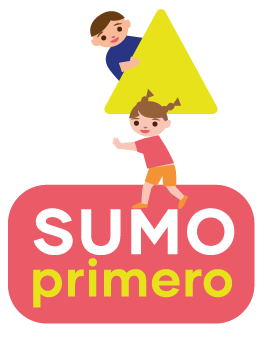 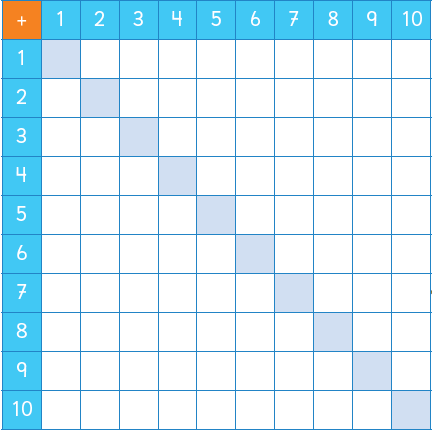 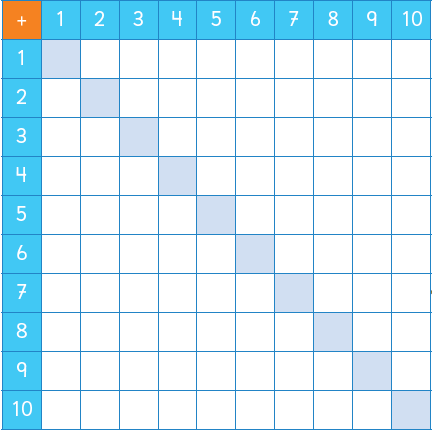 2
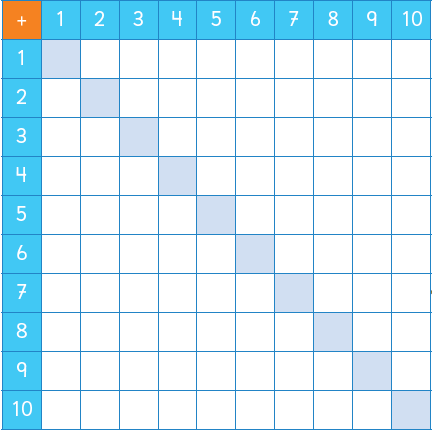 2
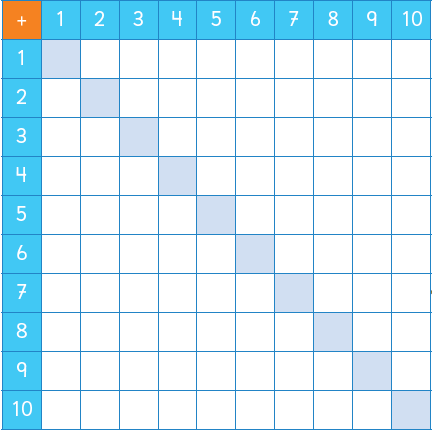 2
4
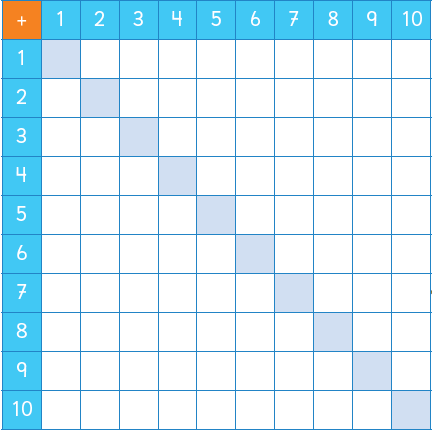 2
4
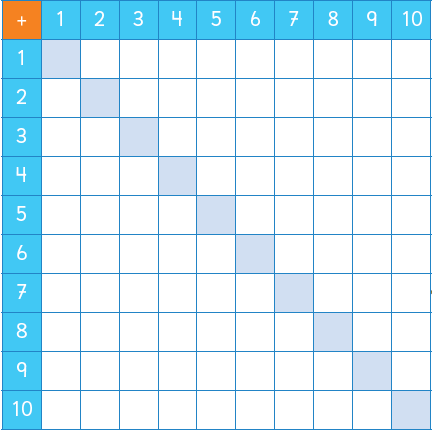 2
4
6
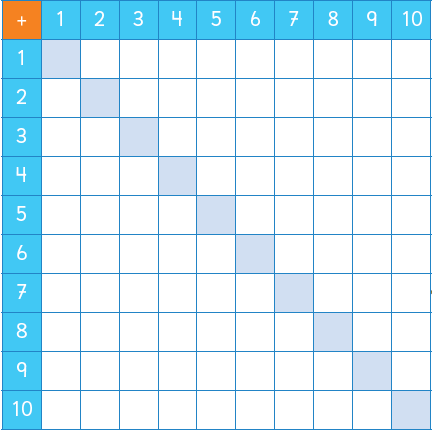 2
4
6
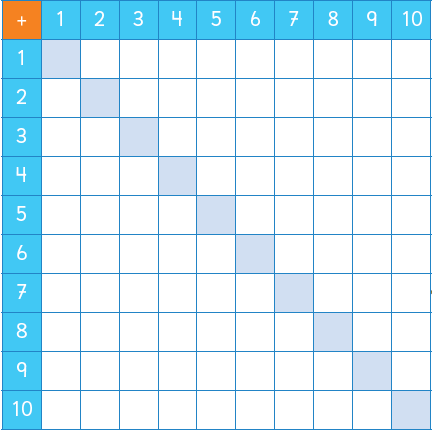 2
4
6
8
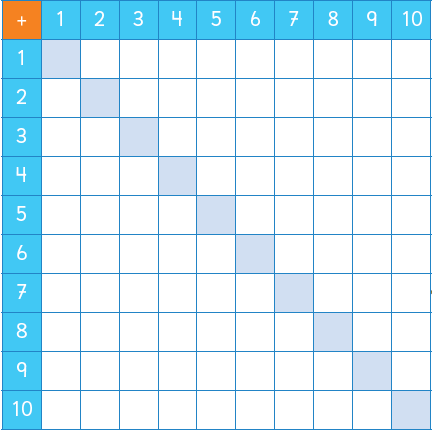 2
4
6
8
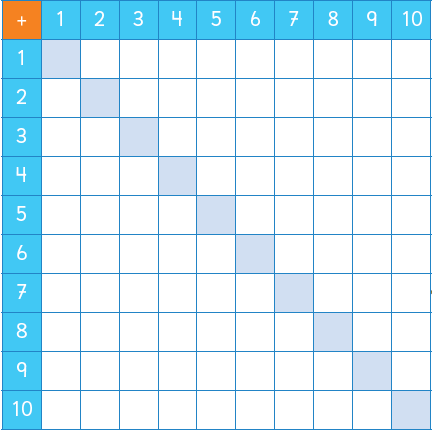 2
4
6
8
10
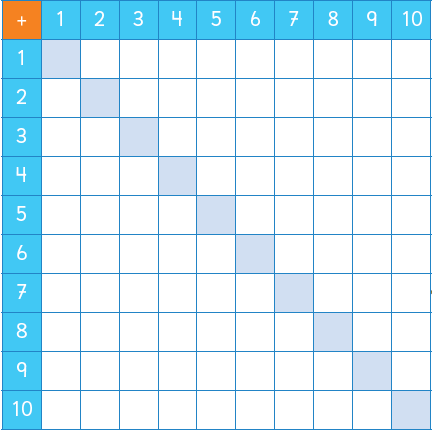 2
4
6
8
10
12
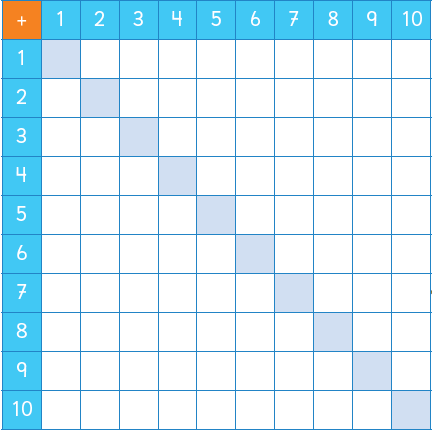 2
4
6
8
10
12
14
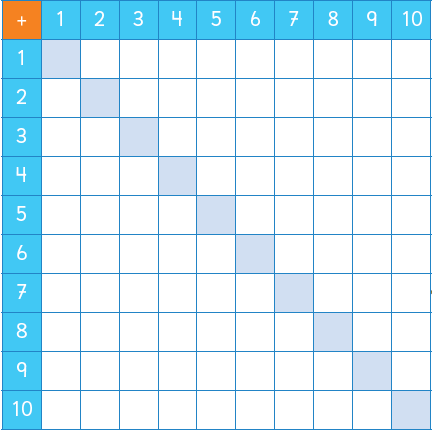 2
4
6
8
10
12
14
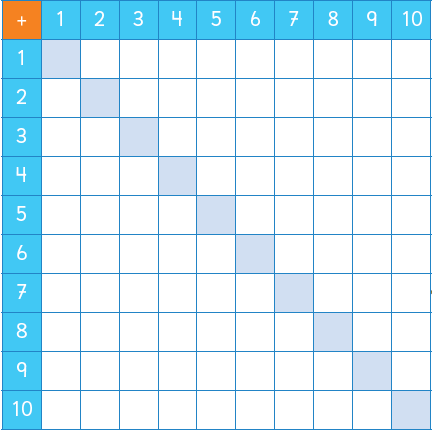 2
4
6
8
10
12
14
16
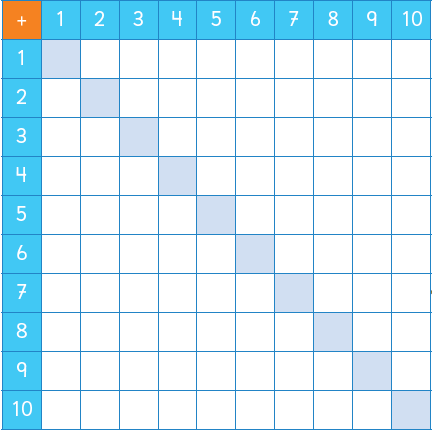 2
4
6
8
10
12
14
16
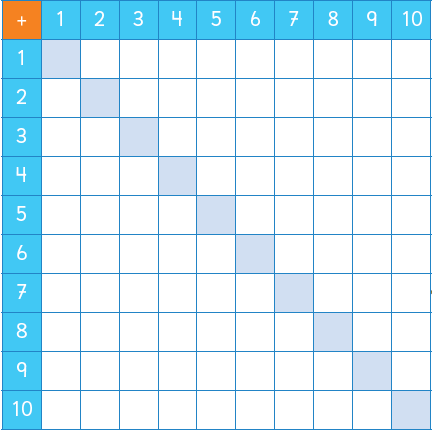 2
4
6
8
10
12
14
16
18
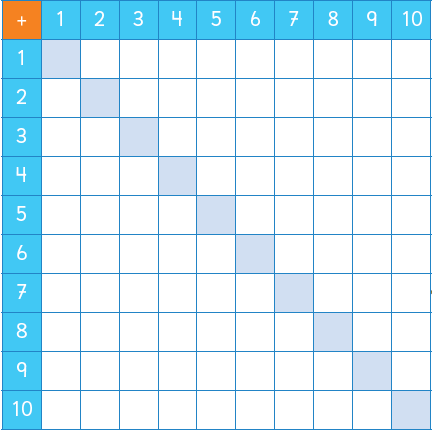 2
4
6
8
10
12
14
16
18
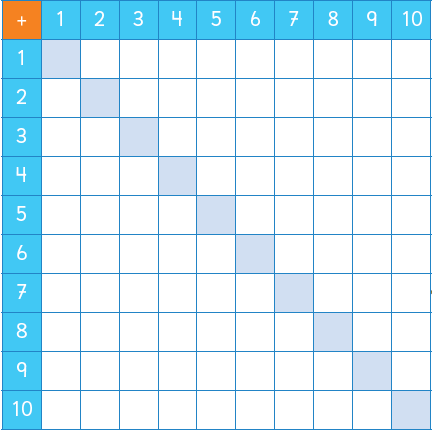 2
4
6
8
10
12
14
16
18
20
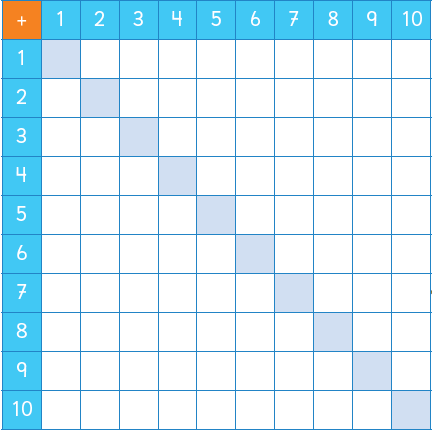 2
4
6
8
10
12
14
16
18
20